Use a calculator to find the answers.
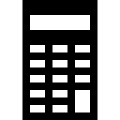 Give your answers to 2 dp
42 =
2.852 =
3.52 =
5.32 + 5.12 =
22 + 52 =
52 + 2.32 =
Use a calculator to find the answers.
Answers
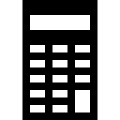 Give your answers to 2 dp
42 = 16
2.852 = 8.12
3.52 = 12.25
5.32 + 5.12 = 54.1
22 + 52 = 29
52 + 2.32 = 30.29
But! You cannot have a 
square root of a negative number!
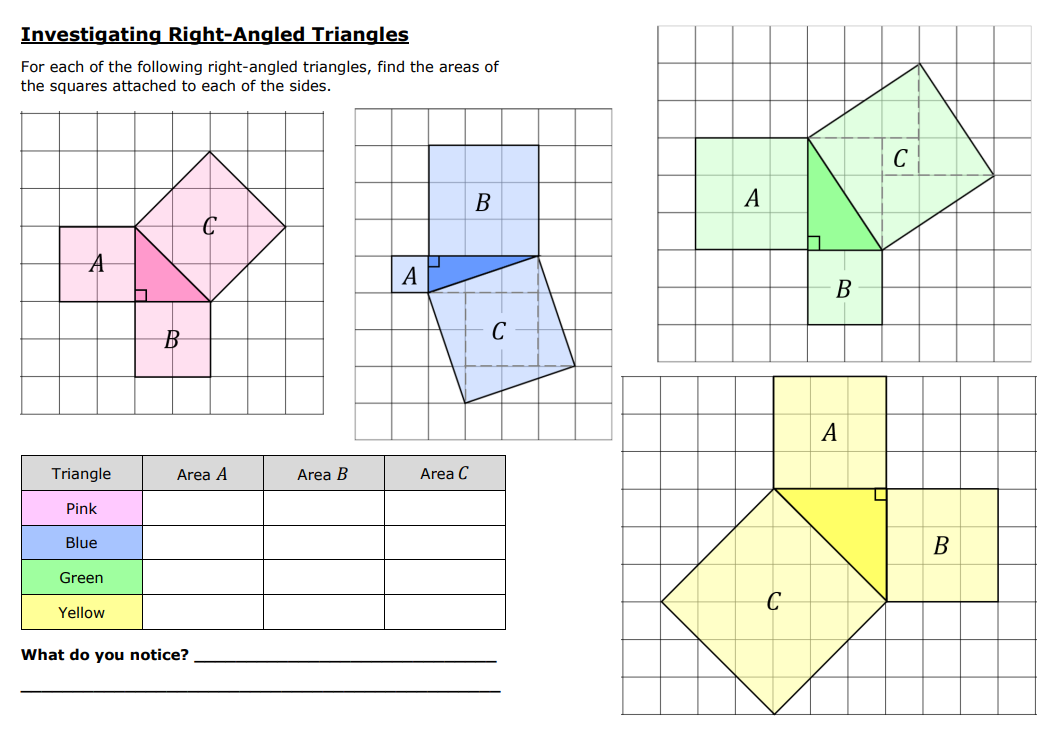 [Speaker Notes: Print 1 copy each

Could be scaffolded under the visualiser]
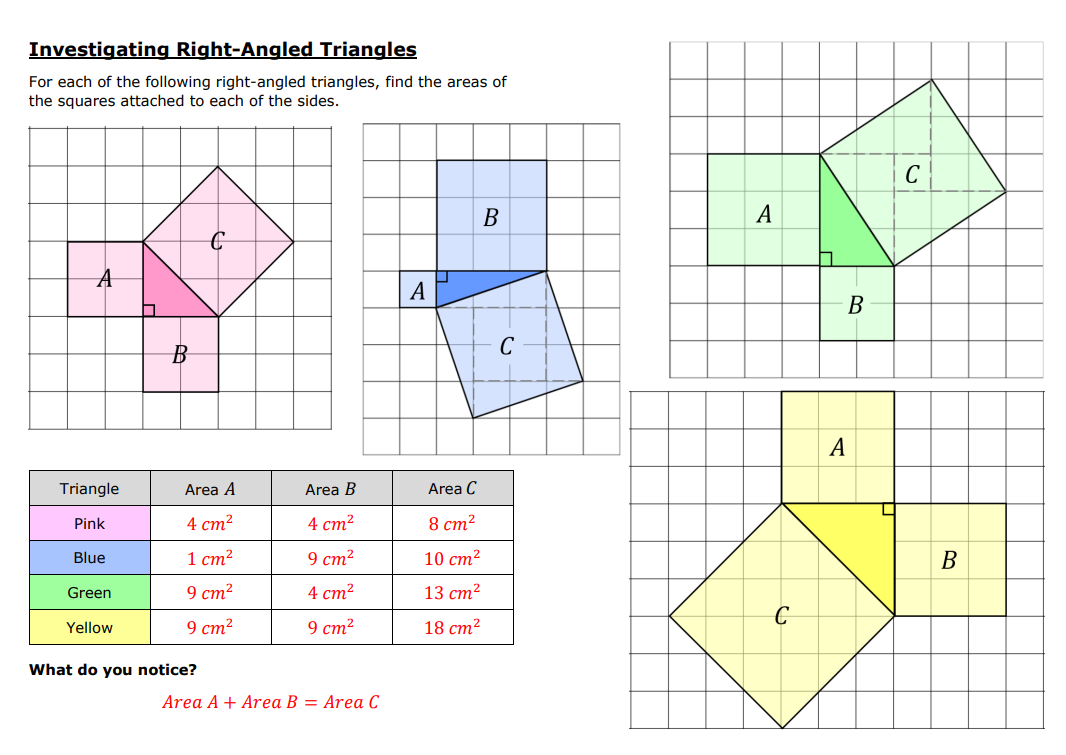 Let’s watch this video…

While you watch, think: how would a mathematician describe what we see?
Write down your answer on your whiteboards

(What mathematical words can you use?)
What have we found?
The square of the longest side is equal to the sum of the squares of the two shorter sides
Copy the formula and diagram into your books
Pythagoras’ Theorem
(only for right-angled triangles)
c
a
= c2
+ b2
a2
a & b are the shorter sides.
b
c is always the longest side.
(the hypotenuse)
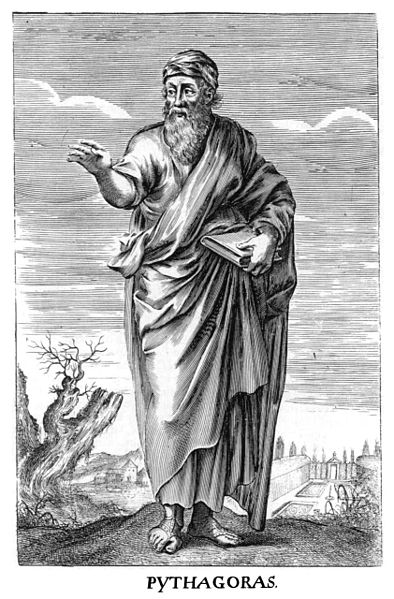 Pythagoras of Samos
c. 570 – c. 495 BC
A Greek philosopher who taught
students about religion and politics, 
and made mathematical discoveries.
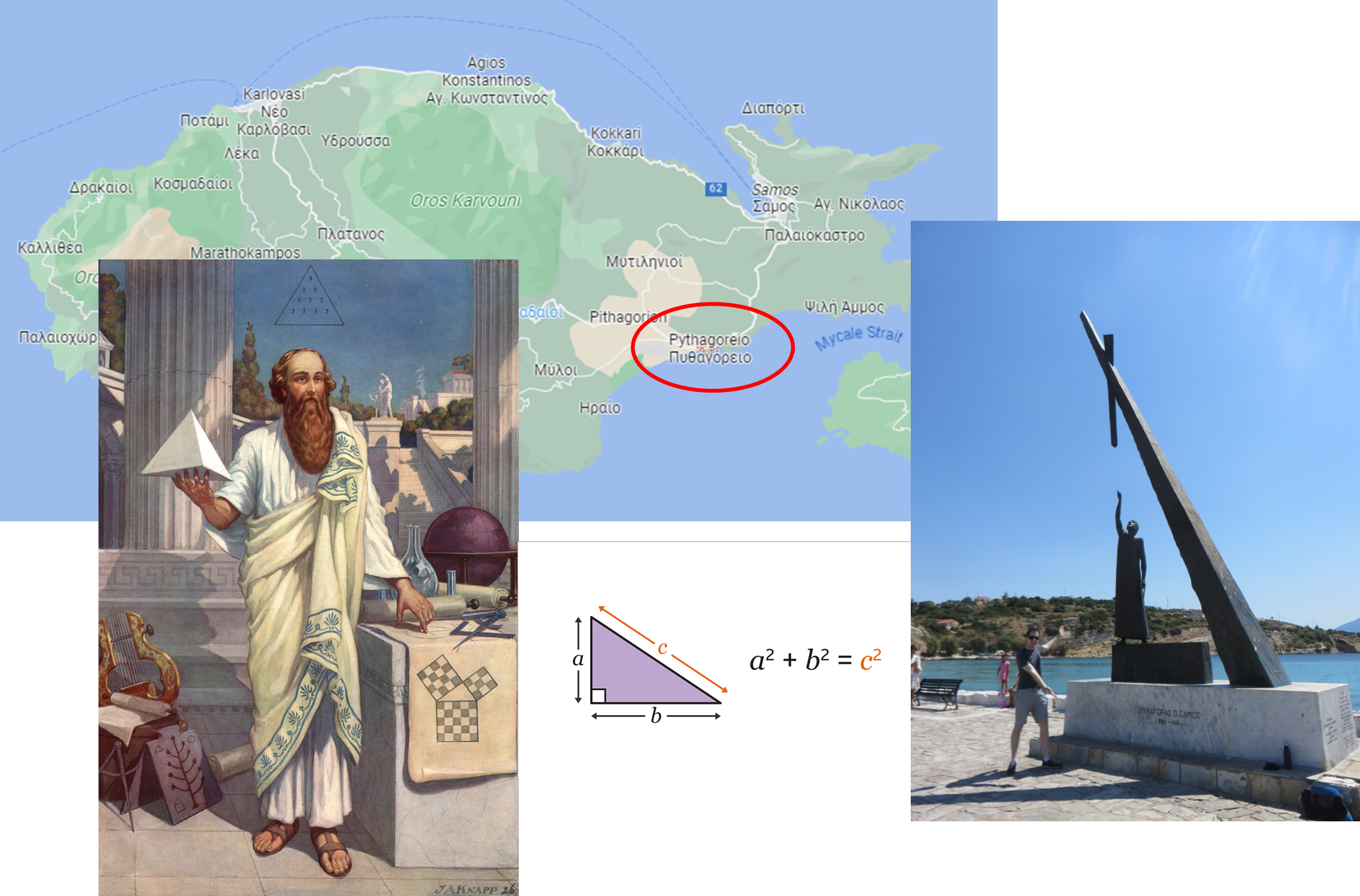 Copy the formula and diagram into your books
Pythagoras’ Theorem
(only for right-angled triangles)
c
a
= c2
+ b2
a2
a & b are the shorter sides.
b
c is always the longest side.
(the hypotenuse)
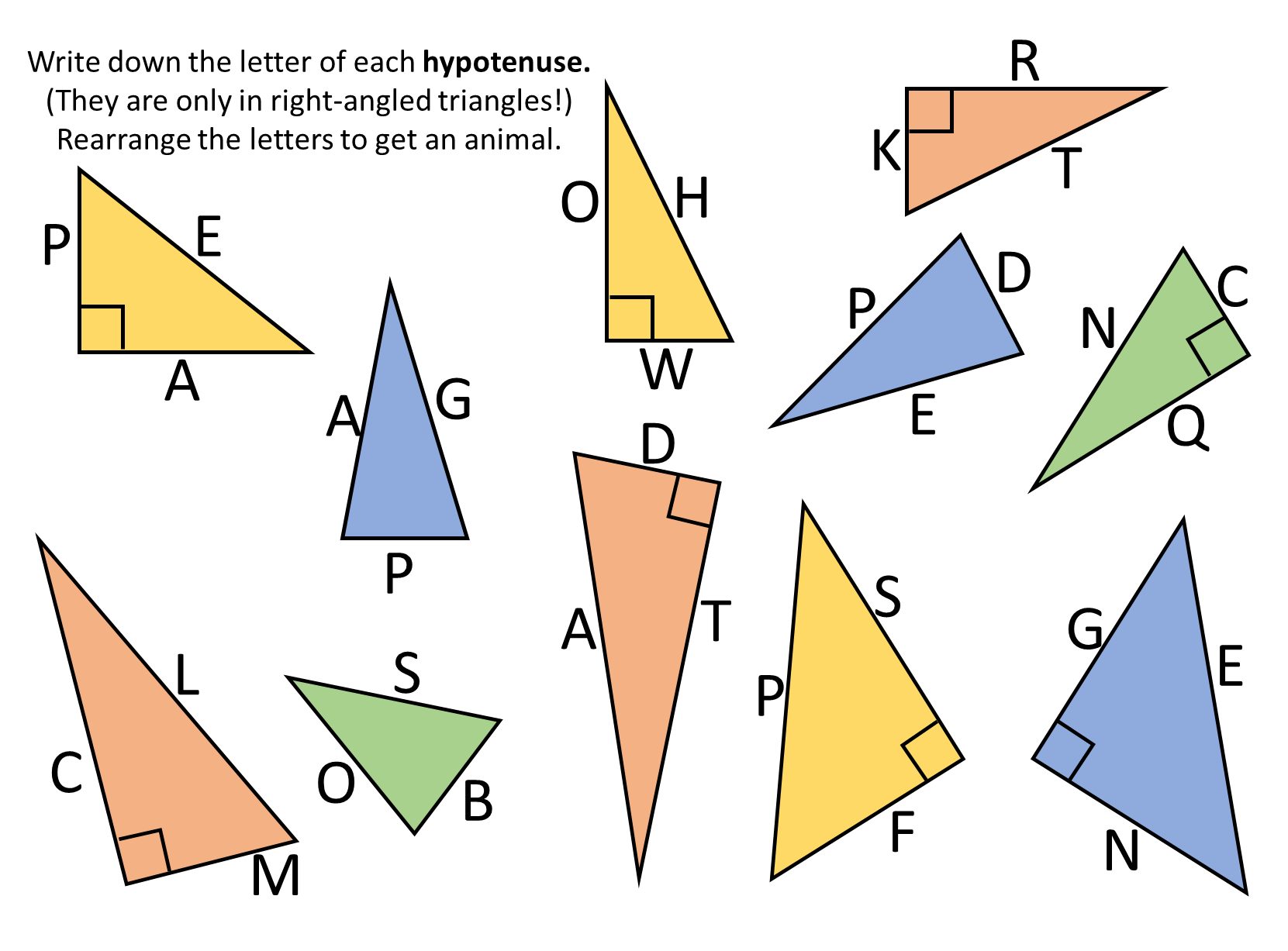 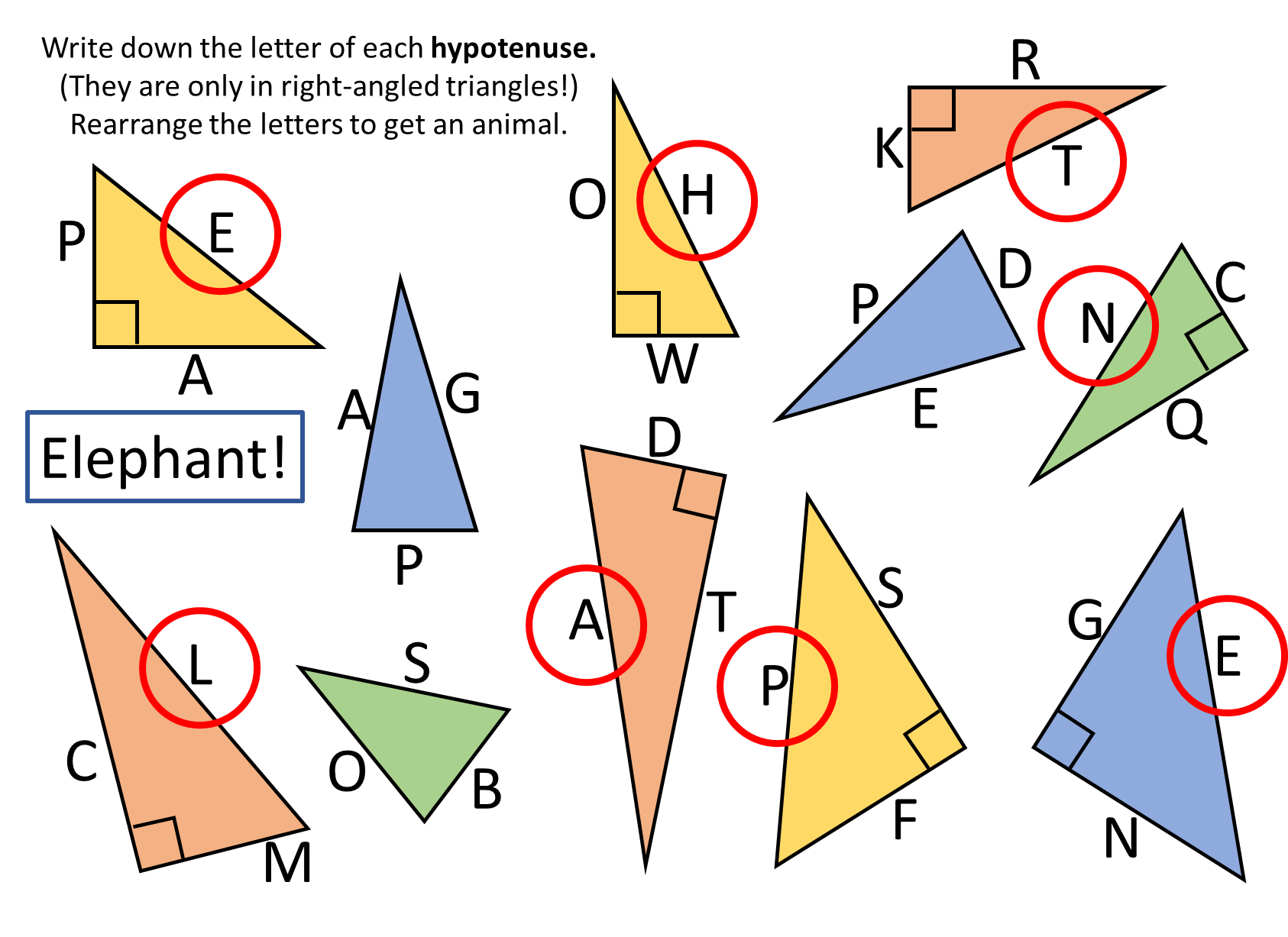 Pythagoras’ Theorem
Here is Triangle 1.
It is a right-angled triangle with 
sides: 3 cm, 4 cm and 5 cm.
(not to scale)
We can draw a square on each 
side of the triangle.
5 cm
3 cm
C
4 cm
A
What is the area of square A? ___________
What is the area of square B? ___________
What is the area of square C? ___________
B
Continue the investigation…
Triangle 2
13 cm
5 cm
12 cm
8 cm
Triangle 3
15 cm
17 cm
Triangle 5: sides of 12 cm, 35 cm and 37 cm.
Conclusion:

What is the relationship 
between the length of the sides 
of a right-angled triangle?
Triangle 4
25 cm
7 cm
24 cm
[Speaker Notes: Could be modelled under visualiser]
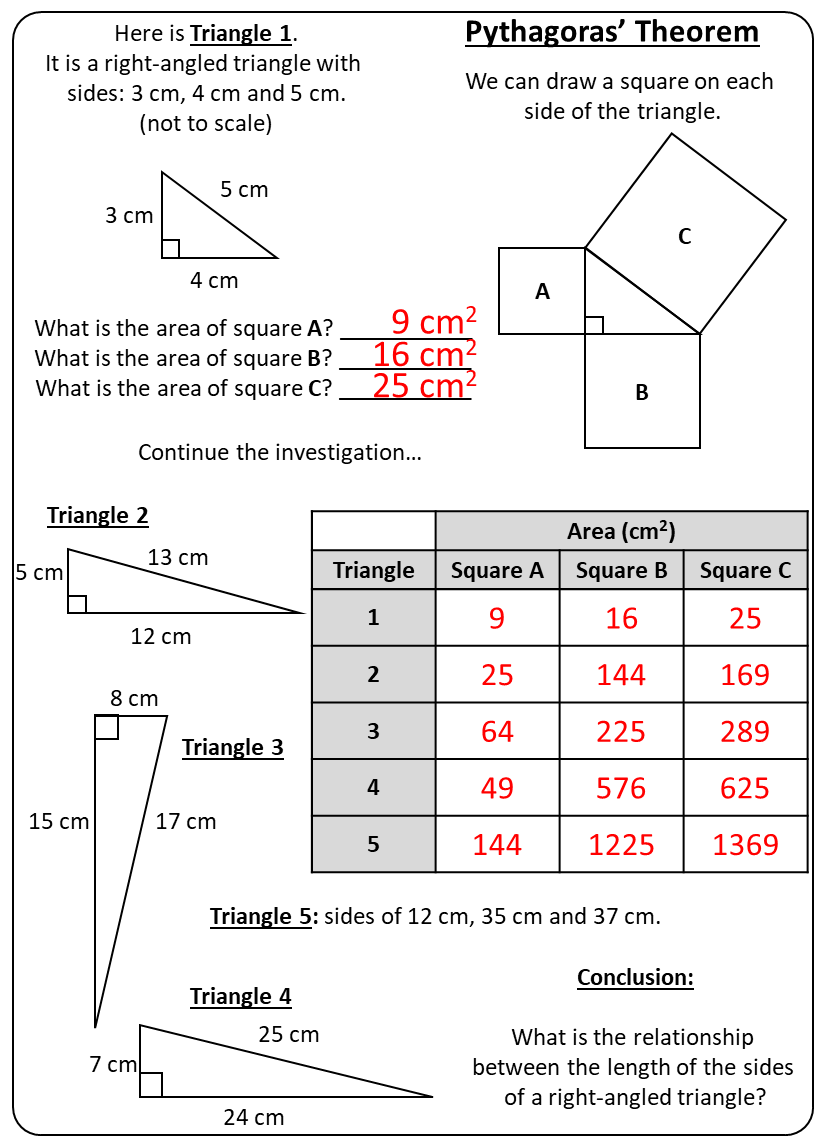 Answers
[Speaker Notes: Work through this on the visualiser]
Pythagoras’ Theorem
Pythagoras’ Theorem
Here is Triangle 1.
It is a right-angled triangle with 
sides: 3 cm, 4 cm and 5 cm.
(not to scale)
Here is Triangle 1.
It is a right-angled triangle with 
sides: 3 cm, 4 cm and 5 cm.
(not to scale)
We can draw a square on each 
side of the triangle.
We can draw a square on each 
side of the triangle.
5 cm
5 cm
3 cm
3 cm
C
C
4 cm
4 cm
A
A
What is the area of square A? ___________
What is the area of square B? ___________
What is the area of square C? ___________
What is the area of square A? ___________
What is the area of square B? ___________
What is the area of square C? ___________
B
B
Continue the investigation…
Continue the investigation…
Triangle 2
Triangle 2
13 cm
13 cm
5 cm
5 cm
12 cm
12 cm
8 cm
8 cm
Triangle 3
Triangle 3
15 cm
17 cm
15 cm
17 cm
Triangle 5: sides of 12 cm, 35 cm and 37 cm.
Triangle 5: sides of 12 cm, 35 cm and 37 cm.
Conclusion:

What is the relationship 
between the length of the sides 
of a right-angled triangle?
Conclusion:

What is the relationship 
between the length of the sides 
of a right-angled triangle?
Triangle 4
Triangle 4
25 cm
25 cm
7 cm
7 cm
24 cm
24 cm
[Speaker Notes: Printout option 1]
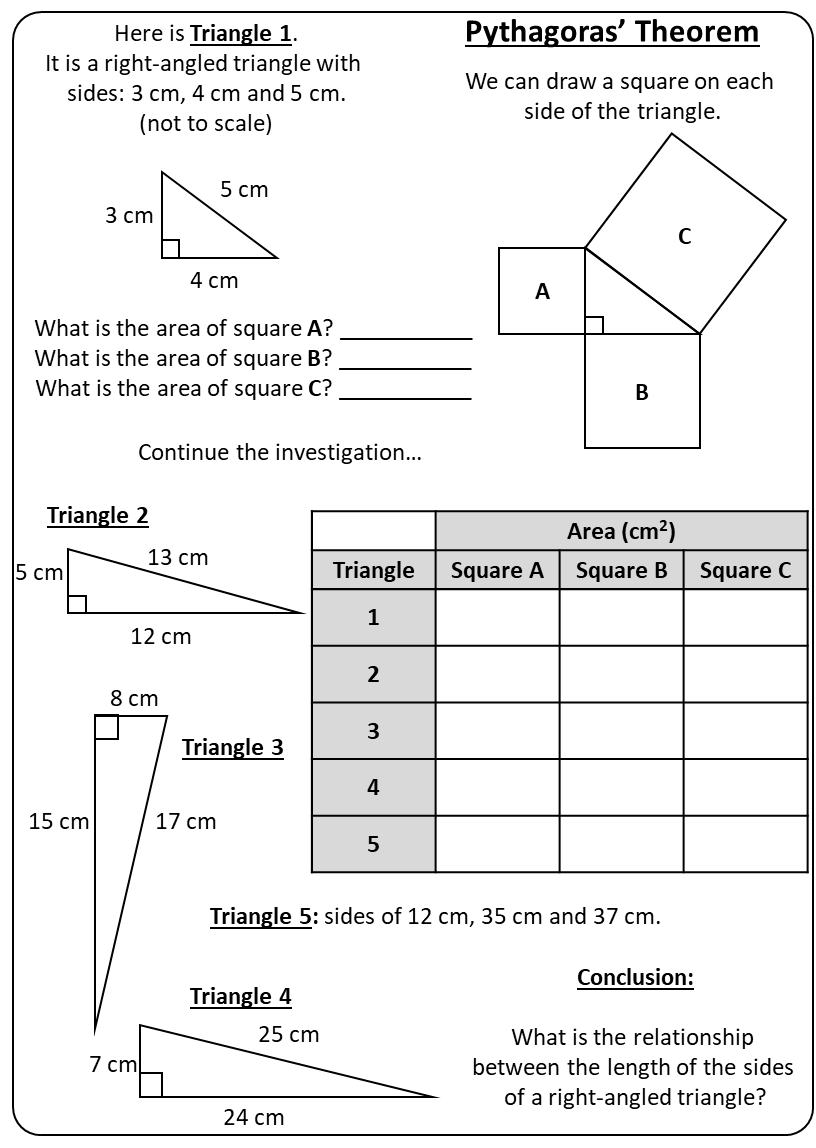 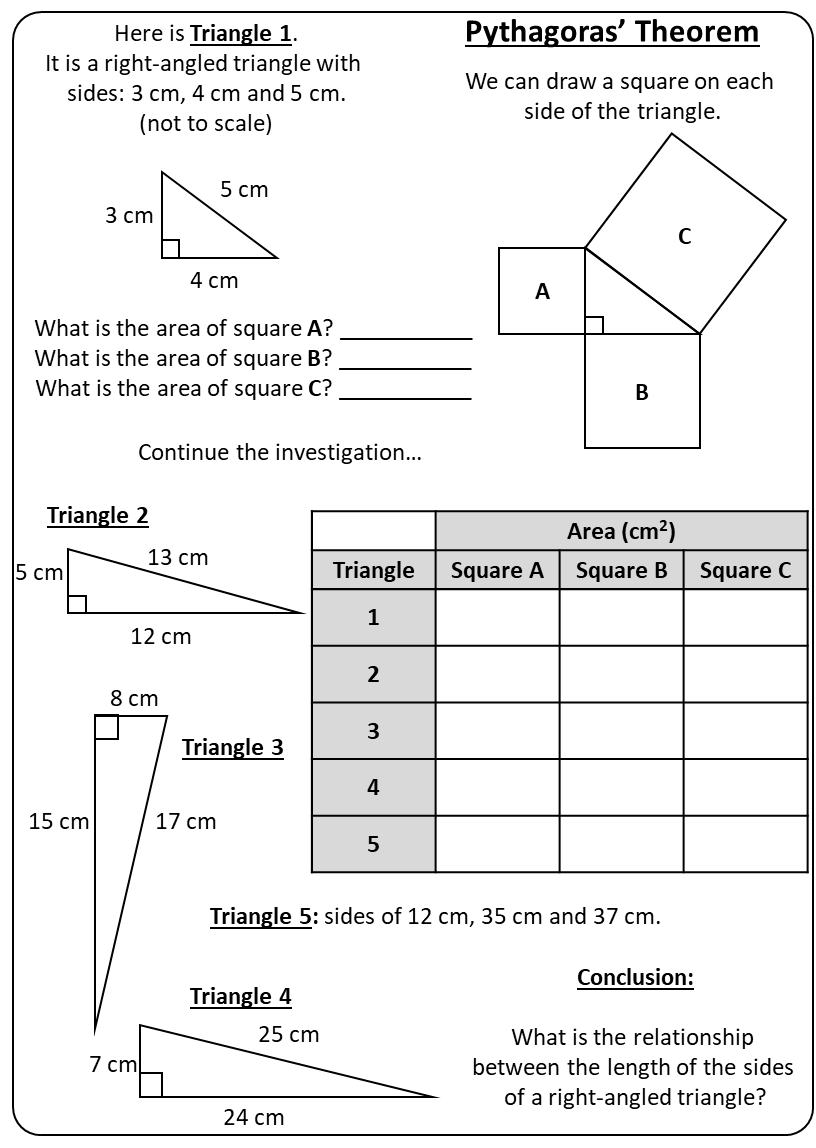 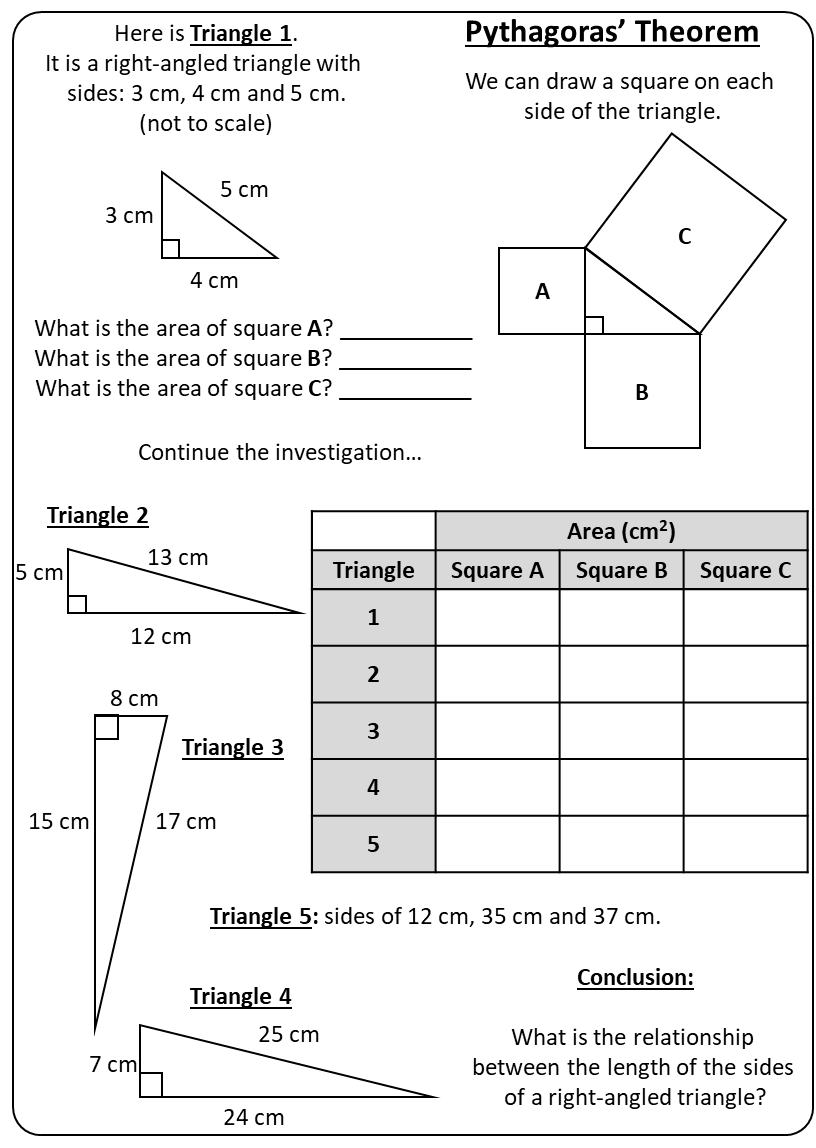 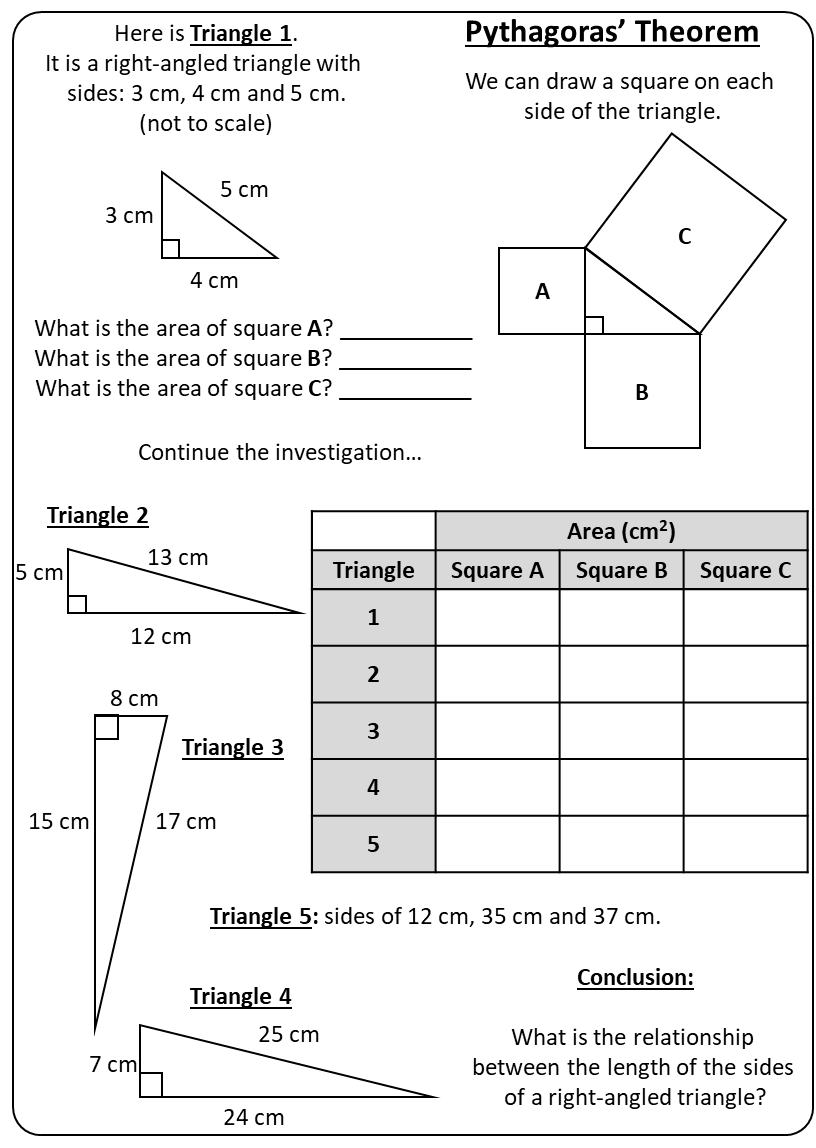 [Speaker Notes: Printout option 2]